Sphere
Click the sphere!
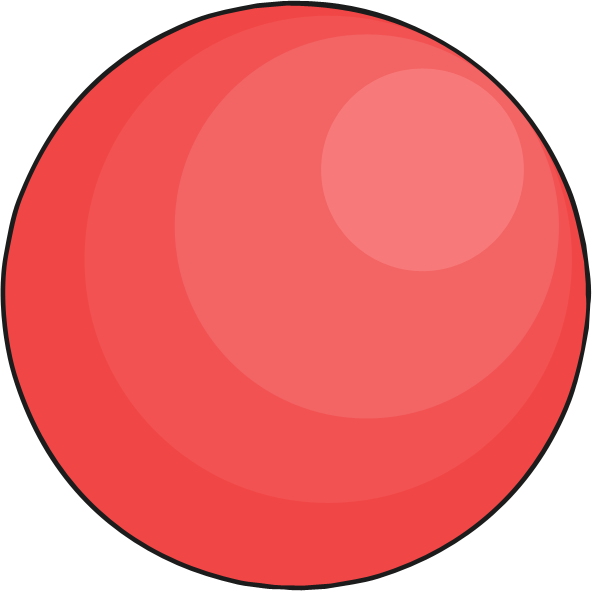 Sphere
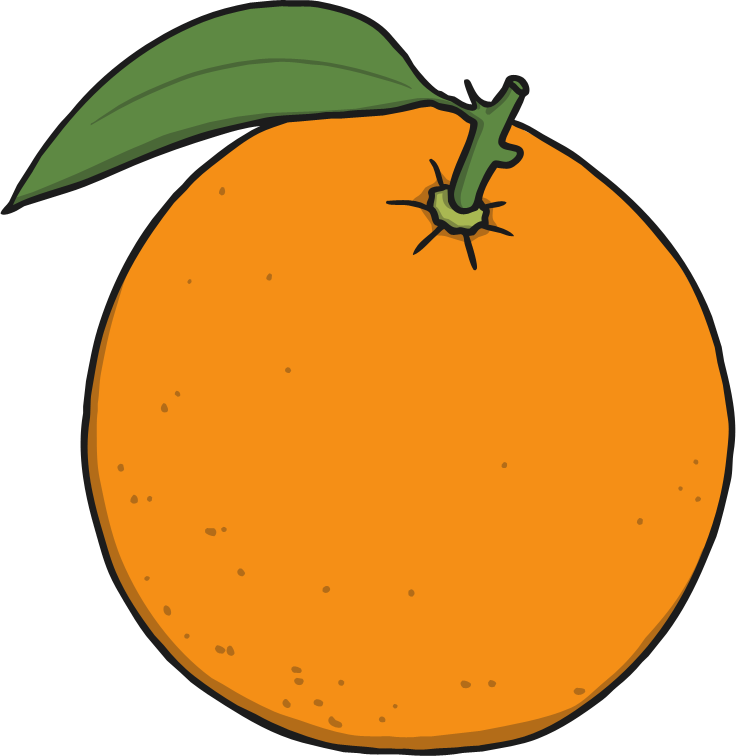 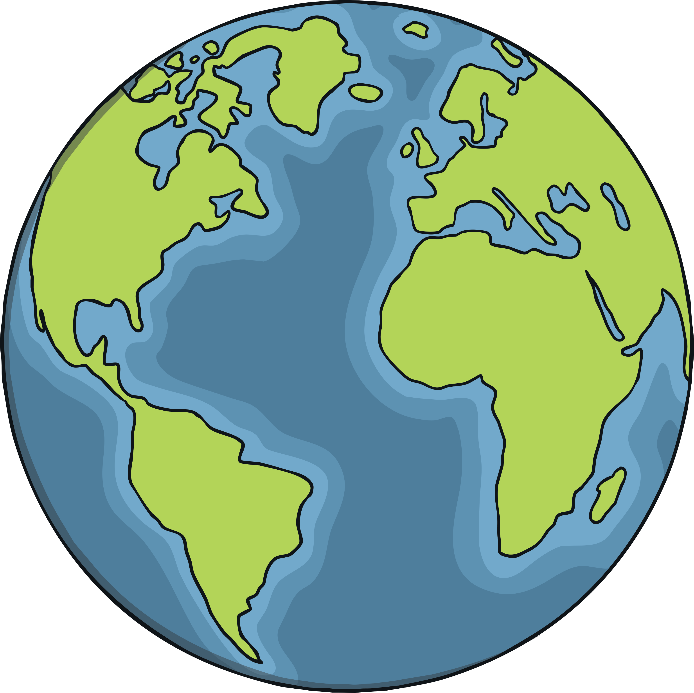 oranges
Earth
next
Cube
Click the cube!
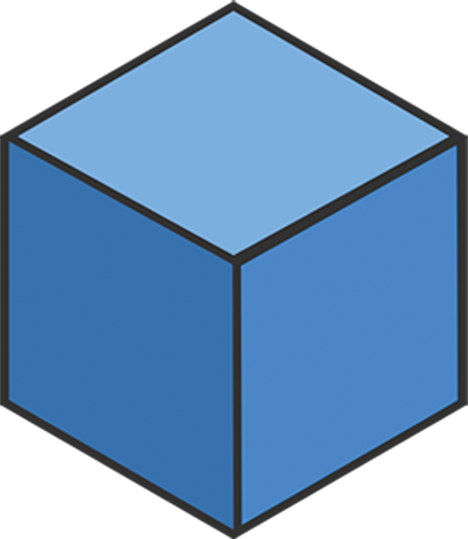 Cube
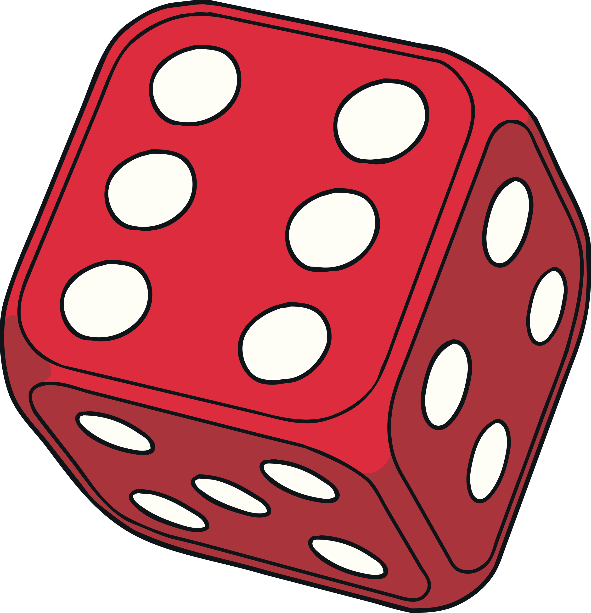 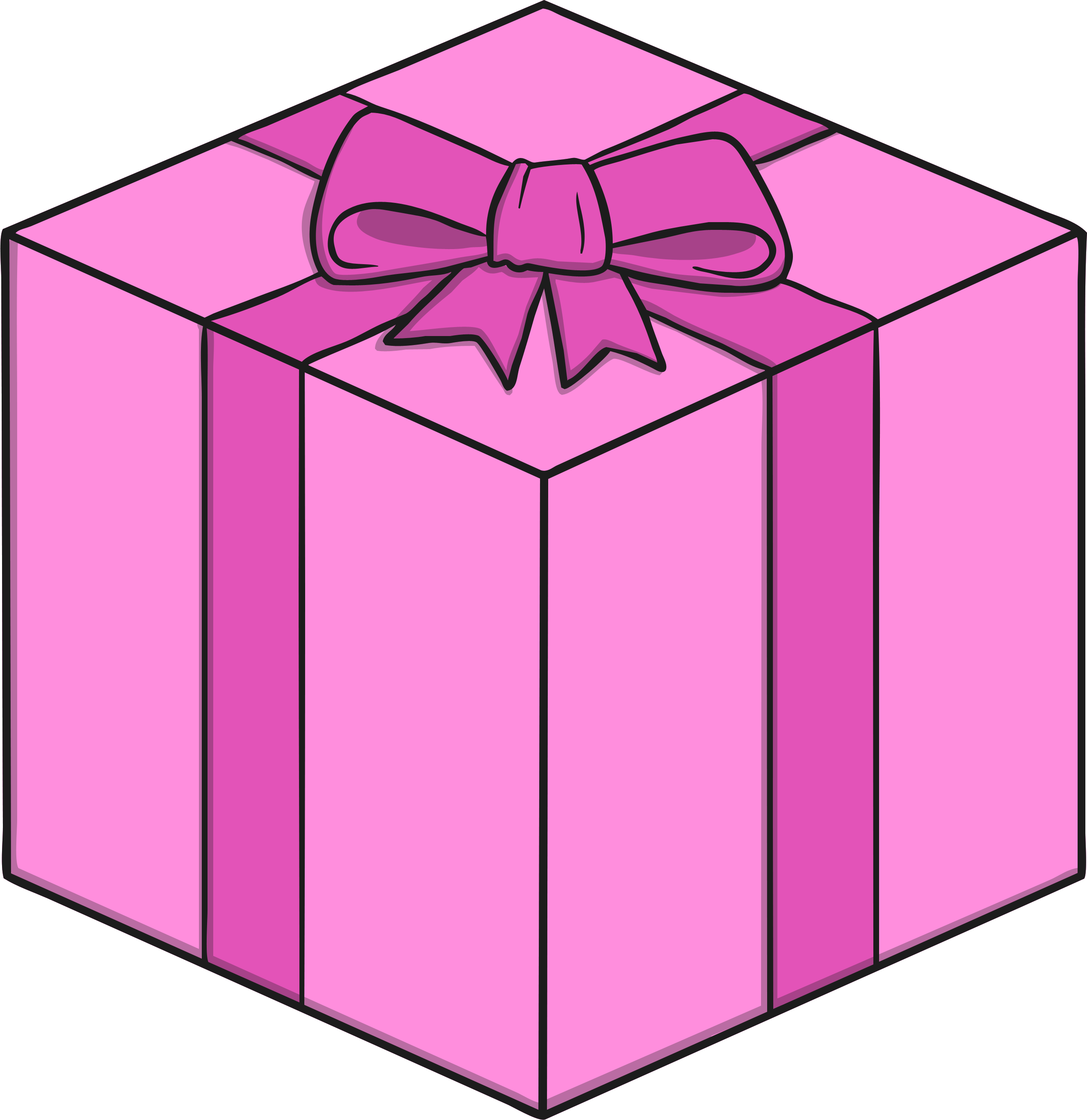 dice
presents
next
Pyramid
Click the pyramid!
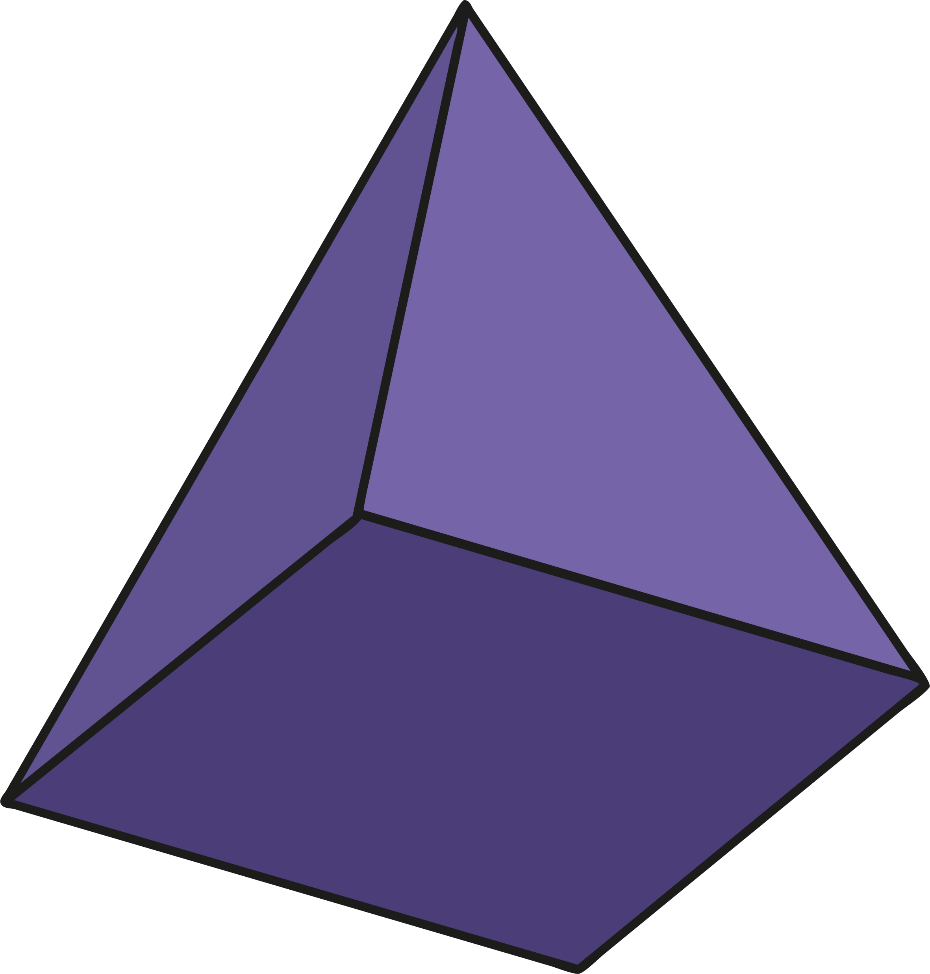 Pyramid
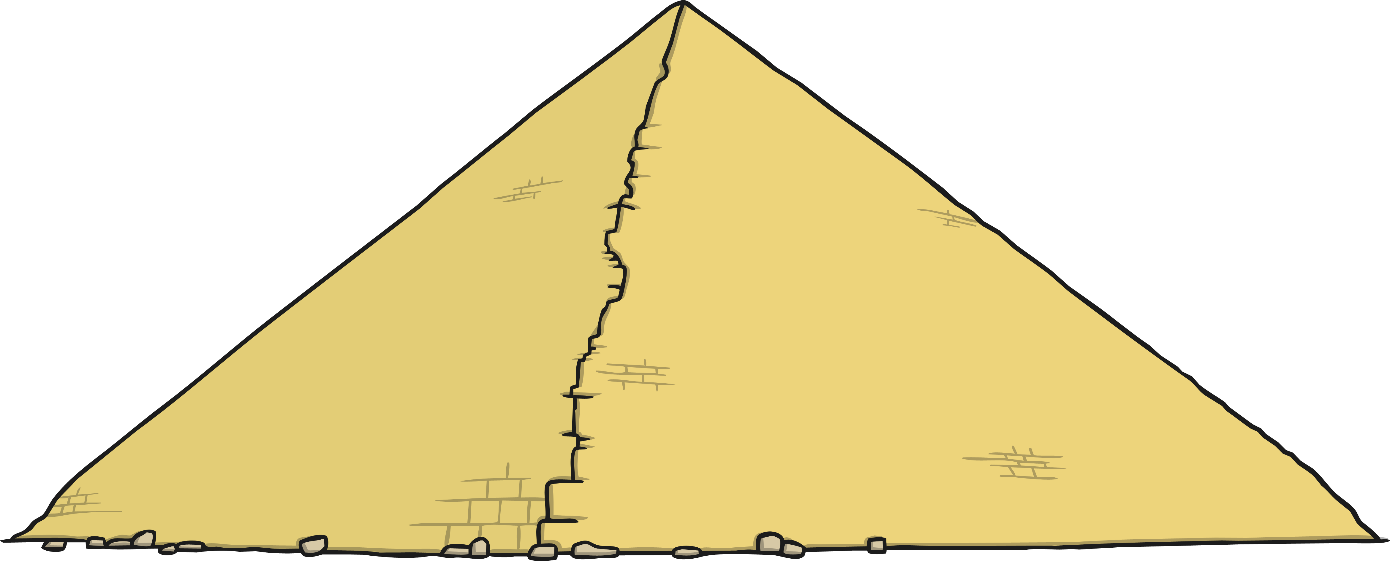 Egyptian pyramids
next
Cuboid
Click the cuboid!
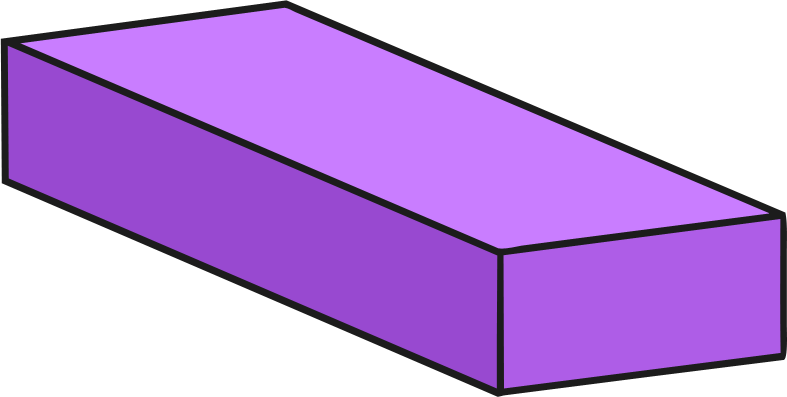 Cuboid
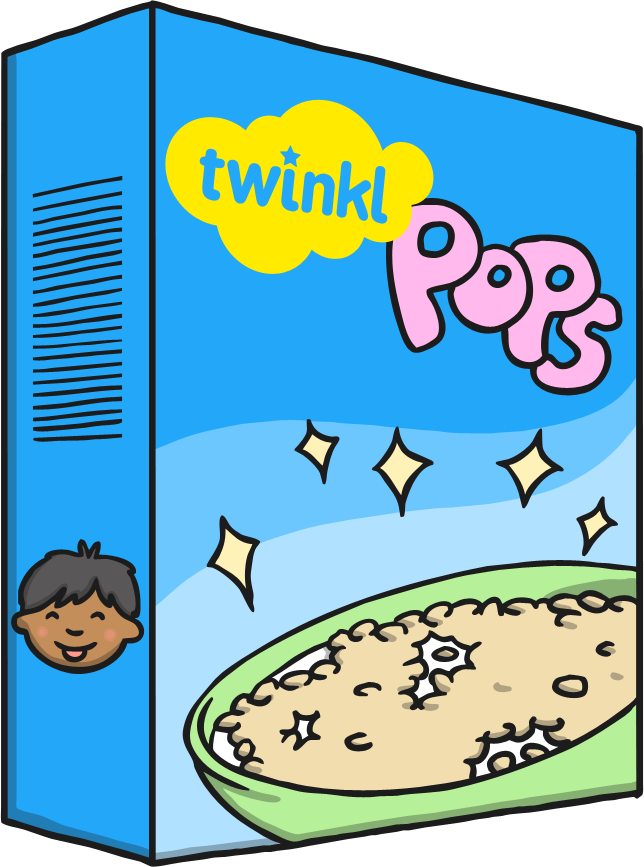 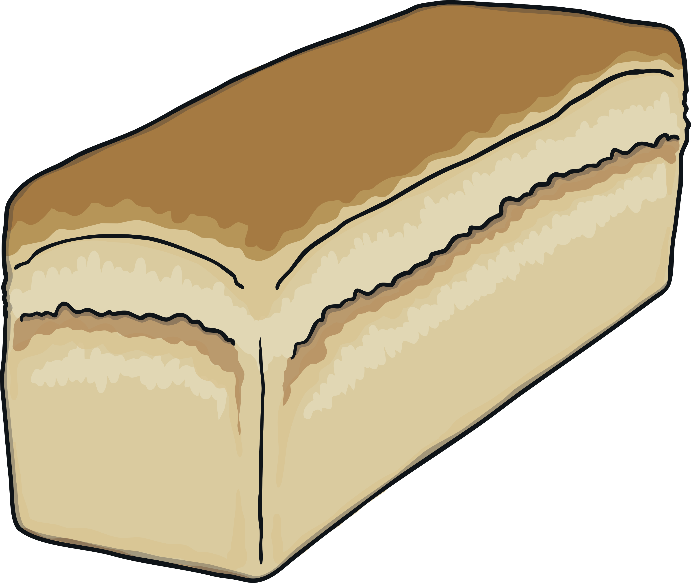 cereal
loaf of bread
next
Cylinder
Click the cylinder!
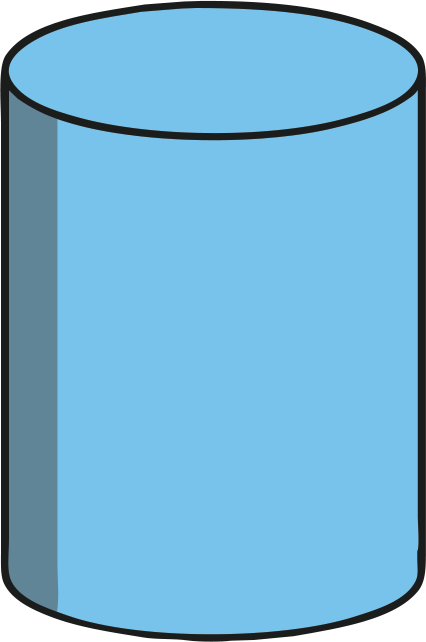 Cylinder
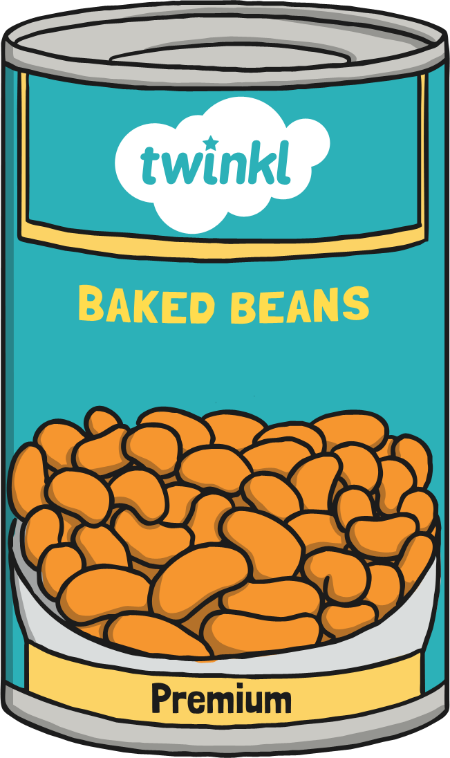 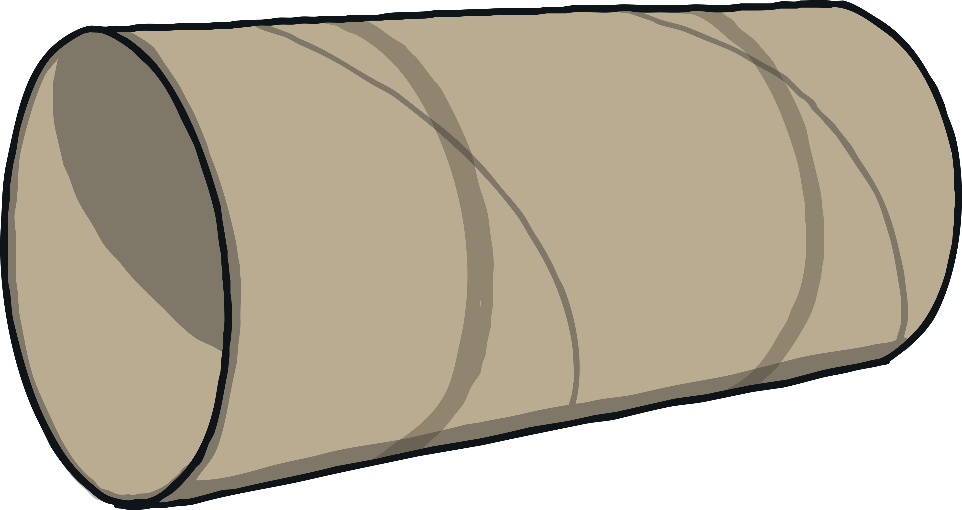 tin can
toilet roll tube
next
Cone
Click the cone!
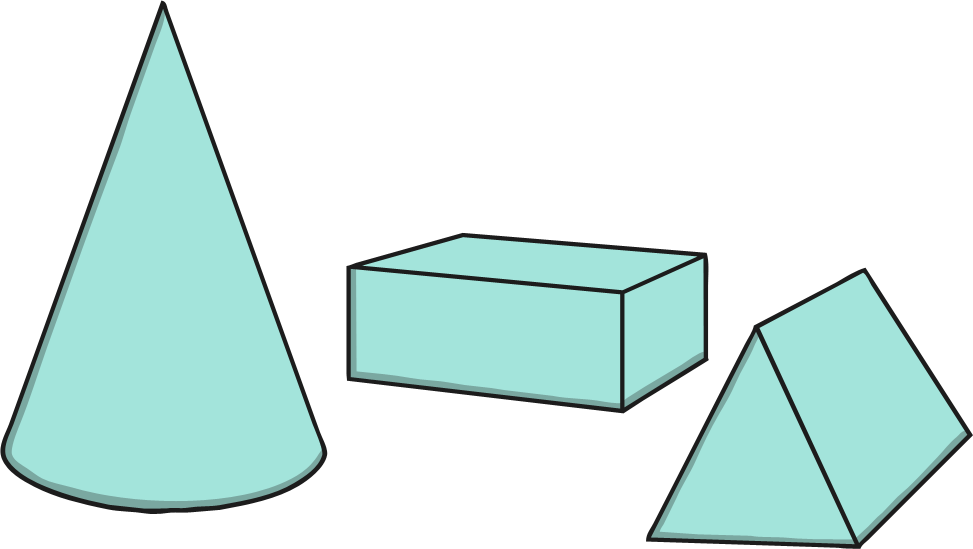 Cone
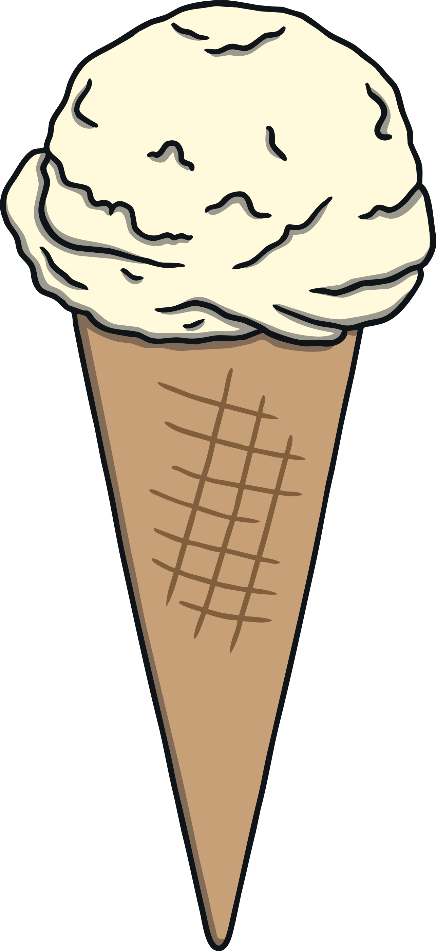 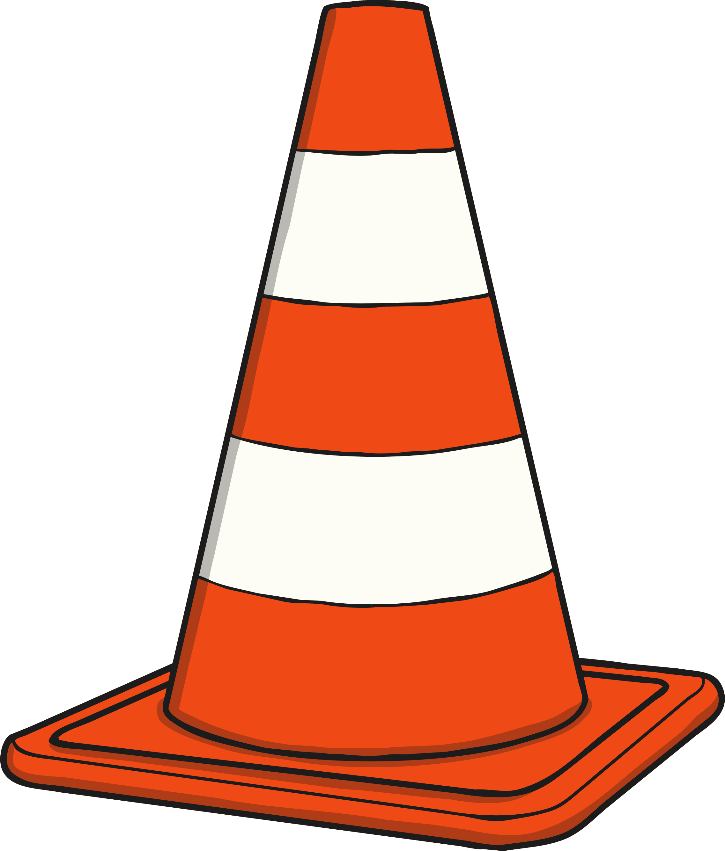 ice cream cone
traffic cone
next
Triangular prism
Click the Triangular prism!
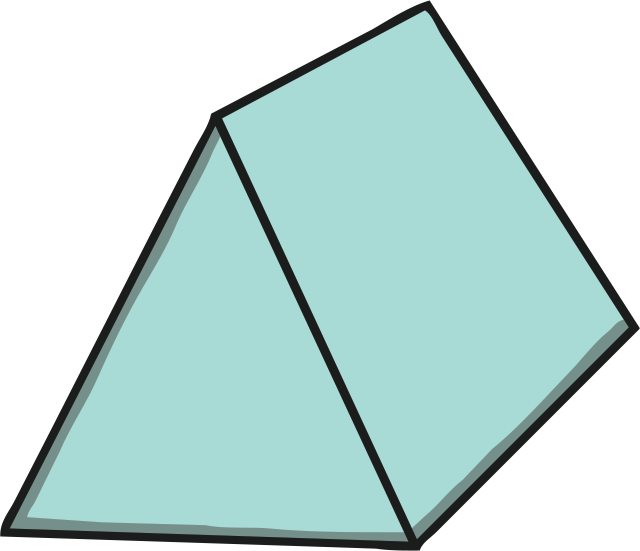 Triangular prism
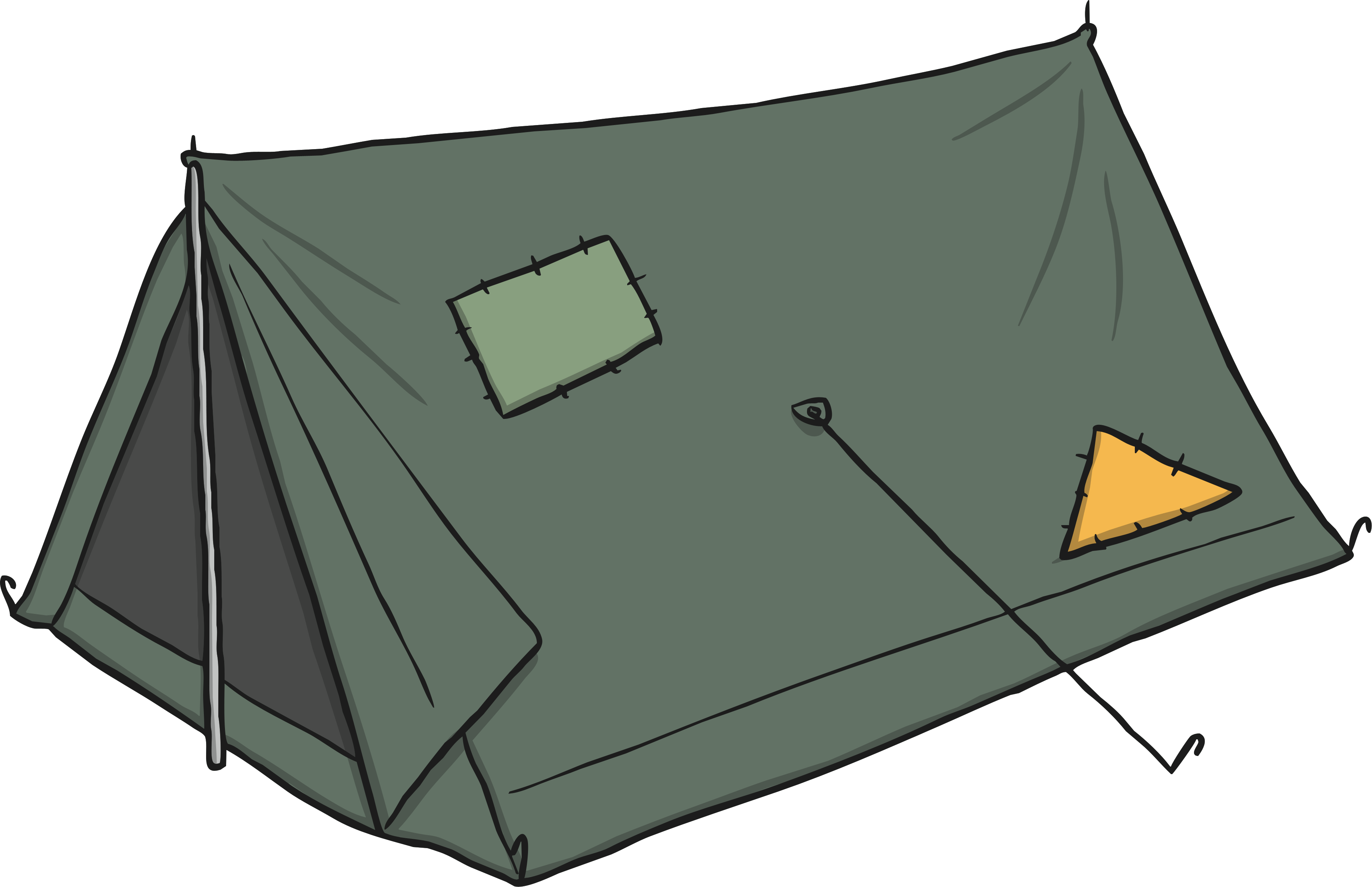 tent
end